Strategy, stakeholders and CSR
Mgr. Martin Fink
Department of Social Sciences and Law
Martin.fink@mvso.cz
+420 587 332 324
STRATEGY
Strategy  is one of the most important documents of each enterprise which determines both the specific objectives of the entrepreneurship for a longer period of time (3-5 years) and the ways to achieve these objectives.
STRATEGY
The concept of strategy is comprised of three basic components:

mission - a short text intended for employees and external staff of the enterprise which defines the scope of business activities and relations with stakeholders;
long-term goals (vision) - for selected key performance criteria, it contains numerically and textually defined objectives for the period covered by the strategy;
individual strategy which represents a set of amendments (projects) linked temporally and objectively and whose successful implementation leads to the achievement of the long-term objectives.
MISSION
Mission formulates the purpose and reason of the enterprise existence and gives general answers to three questions:
Why was the enterprise founded?
Who is it created by?
What are the objectives (where are we going, what values do we want to achieve?)?
DEFINING THE MISSION
Customers Who are the customers of the enterprise?
Product or service. What are the principal products/services of the enterprise?
Market. What market does the enterprise compete on?
Technology. Is technology in the centre of interest of the enterprise?
Interest in survival, growth, and profitability. Does the enterprise have the defined economic goals?
Philosophy. What are the basic values, aspirations, and priorities of the enterprise?
Self-concept. How does the enterprise significantly differ from other enterprises? What is its competitive advantage?
Relations with the public. Does the enterprise take into account the interests of the society/community. Does the enterprise take into account environmental protection?
Relations with employees. Are the employees considered a valuable resource of the enterprise?
VISION (LONG-TERM GOALS)
... is the idea of owners and/or top management about the future of the enterprise in the long term.
Direction in which everyone is moving
The idea of something new
The top management’s goal and, at the same time, the commitment to the interest groups
The top management’s personal ambitions
Clarity for everyone 
Accepted by all employees
AIMS AND OBJECTIVES OF THE ENTERPRISE
Aims of the enterprise are the next step in defining the vision:

include both financial and non-financial interests of various interest groups;
enable and support reasoned compromises (in particular, e.g. compromises in the case of contradictory objectives – such as cost reduction and, at the same time, maintenance of good relations with employees).
motivating, but achievable,
Integrate in a cross-functional way

Objectives of the enterprise are defined by the aims and express what the enterprise wants to achieve both in the long and short-term period. Objectives must be consistent with the aims of the enterprise and are usually applied to its specific spheres.
STRATEGY AND CSR
Strategy of the enterprise
CSR Strategy
CSR as an integral part of the strategy
STAKEHOLDERS
Interested parties (stakeholders) consist of groups of individuals and institutions that influence the enterprise or are influenced by it. They apply their individual interests following from the relations with the enterprise.
Stakeholders:
Internal 
External
STAKEHOLDERS
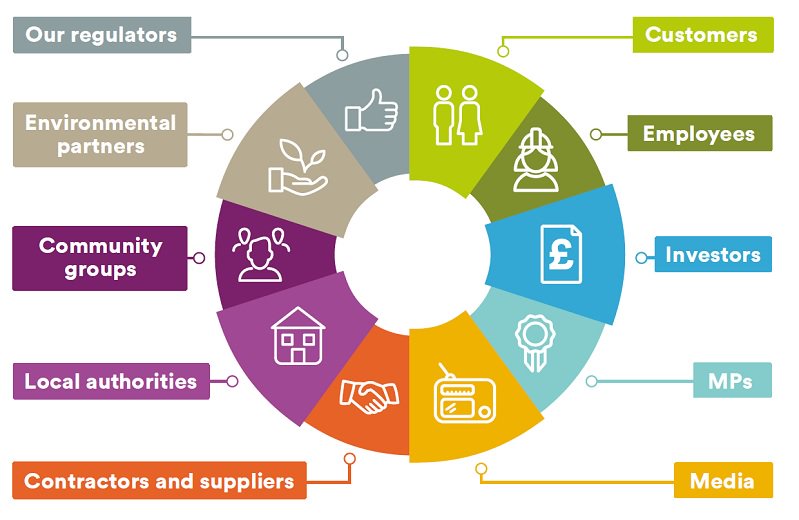 STAKEHOLDERS – EXAMPLES
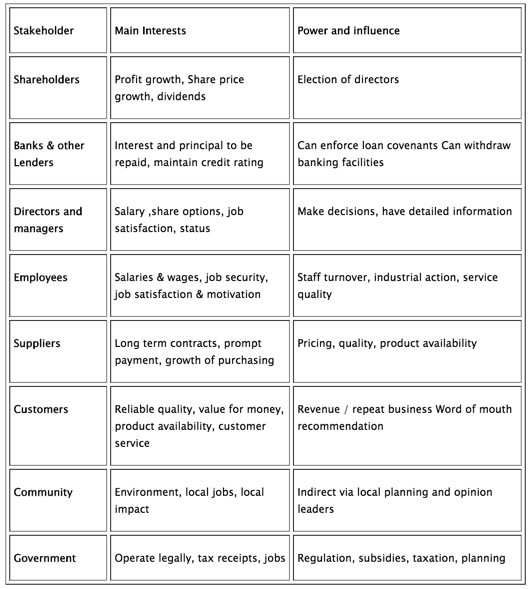 STAKEHOLDERS – EXAMPLES 2
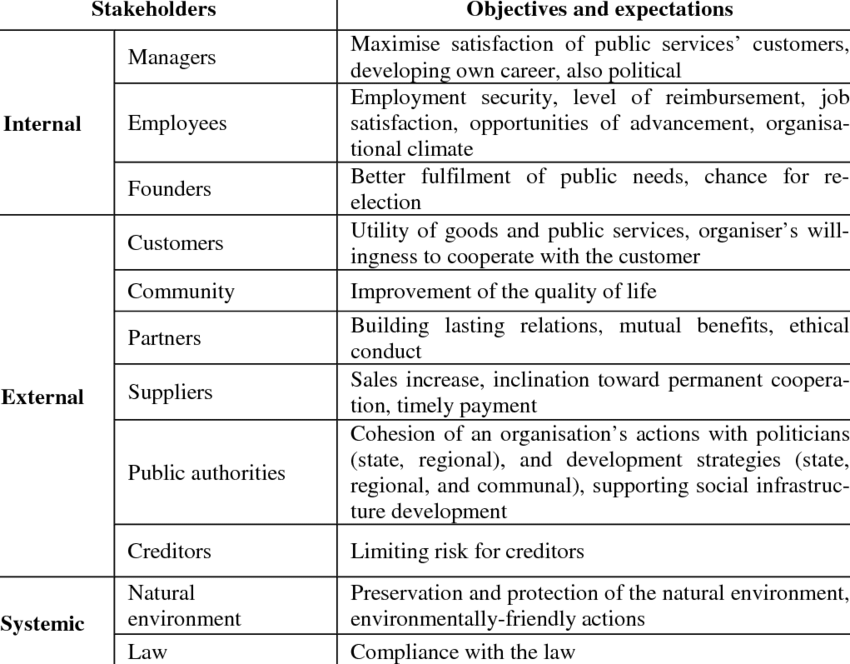 STAKEHOLDERS ANALYSIS
collecting and processing information about the enterprise 
creating a list of potential stakeholders 
reducing the list according to the factor of importance using the power-interest matrix (power of influence of the group) and the enterprise’s interest in the group
THE POWER-INTEREST GRID
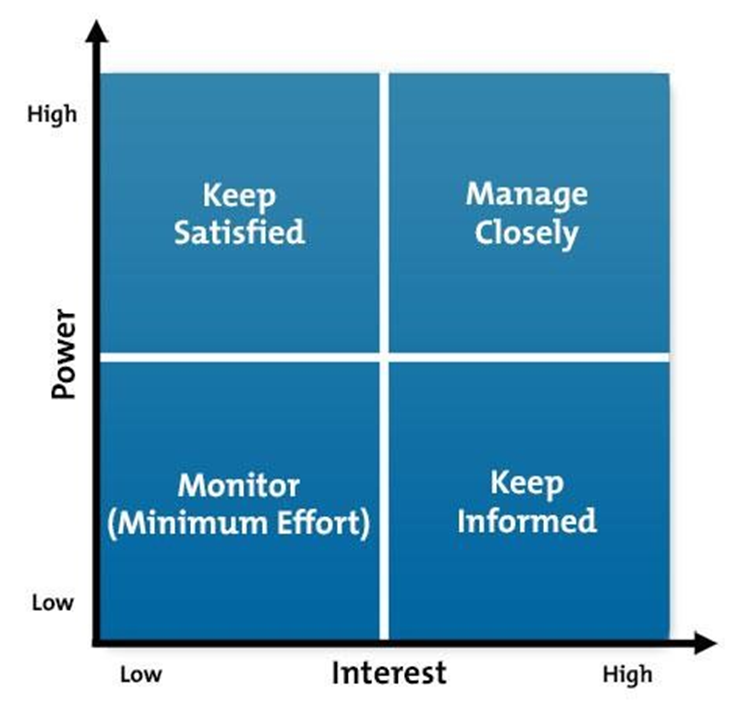 SELECTED STAKEHOLDERS AND THEIR REQUIREMENTS
Expectations of the enterprise:

Increase in the enterprise’s value  
	
High-quality products and services 
Reasonable price of products 
After- sales service 	

Quality of contracts and negotiations 
Timely fulfilment of commitments 
	
Reasonable salary and non-financial benefits 
Good work conditions 
Professional development and educational opportunities 
Balance between personal and professional life

Eco-friendly production, services 
Enterprise’s minimum impact on the environment
Stakeholders:
		
Owners and investors

Customers 



Business partners/suppliers 


Employees 		





Environmental non-profit organizations
Thank you for your attention.